Artificial Intelligence and Future of Education
Prabhas Chongstitvatana
Faculty of Engineering
Chulalongkorn University
More Information
Search  “Prabhas Chongstitvatana”
Go to me homepage
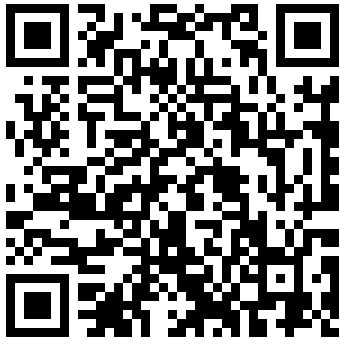 What is Artificial Intelligence?
an intelligent agent that acts like human.
this includes software services (aka Apps) and automated machines (think smart robot vacuum, automated factory etc.).
AlphaGo  vs  Lee Seidol,  March 2016
Alpha Go
"Mastering the game of Go with deep neural networks and tree search". Nature. 529 (7587): 484–489.

Deep learning
Monte Carlo Tree search
Automatic Speech Recognition
[Speaker Notes: Long Short Term Memory 2007,  Recurrent NN,]
Wish list
Personalized Learning
 Global Learning
 Intelligent Content
 Automated Administrative Tasks
Personalized Learning
helping students choose the best courses
customizes in-class assignments
Global learning
facilitate the learning of any course from anywhere across the globe and at any time
Intelligent Content
customized textbooks
instant feedback
smart tutoring systems
Textbook summarization
simulations and virtual reality software to help students to learn
Automated Administrative Tasks
grading exams
automate the grading tasks
assessing homework
providing valuable responses to students
AI capabilities
learning  :  memorize   generalize
reasoning : inference, deductive, inductive
problem solving :  systematic search through a range of possible actions in order to reach some predefined goal or solution
perception 
language
How a computer program be intelligent?
Two approaches in the development of AI

Logic
Memory an learning
First, using logical reasoning.
Computer program can perform deductive reasoning such as

socrates is a human
human are motal
therefore socrates is mortal

We can use logic to encode situation in the real world 

when it rains, you cannot play tennis outdoor.
Artificial Neuron Network
This is the most popular method today.
Multiple layers (update few hundreds) of this Network can be constructed
It is called Deep learning
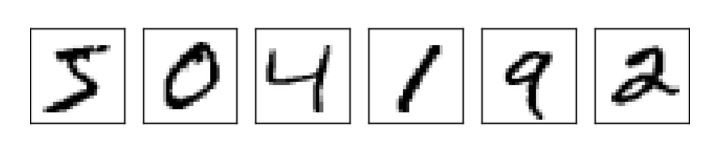 Artificial Neural Network 3-layer
CIFA-10 image dataset
Example of CNN layer
Case studiesProgramming 101 at Chulalongkorn Engineering
AI Worries
AI will shift the role of the teacher to that of facilitator
Teachers will supplement AI lessons
Assist students who are struggling
Threat
Essay services etc.
Summary
Artificial Intelligence will be employed in every fields
Education will change dramatically
This will bring forth rapid advance in they way we learn
Teachers have to adopt and adapt their skills
More Information
Search  “Prabhas Chongstitvatana”
Go to me homepage
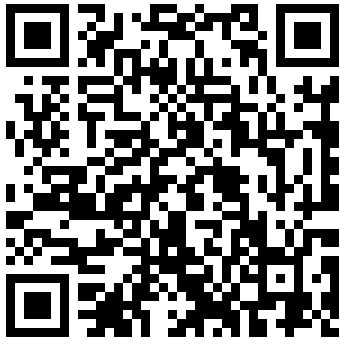